MOSART related updates 
to the NGD Land group
Hong-Yi Li 
Ruby Leung, Zeli Tan, Tian Zhou, Gautam Bisht (PNNL) 
Wandamagegn Yigzaw, Senlin Zhu, Guta Abeshu and others
November 20, 2019, E3SM All-Hands meeting
1
Outline
MOSART-heat: stream temperature module

MOSART-sediment: suspended sediment module

MOSART-lake

MOSART-Carbon
2
MOSART-heat
Developed in CLM4-MOSART-wm and validated over U.S. (Li et al., JAMES, 2015)
Migrated into the E3SM v2 master branch, passed the bit-4-bit tests (intel compiler), PR issued (Thanks to Tian, Jon and Gautam)
Nightly tests failed with GNU compiler. Currently waiting for Cori to work again with GNU then debug the code there
Global validation ongoing
3
MOSART-sediment
Completed testing/validation over U.S. (presentation tomorrow)
Migrated into the E3SM v2 master branch and passed the bit-4-bit tests (Intel compiler). PR issued, but similar GNU compiler issue expected
Will continue to improve the parameter estimation at regional or global scales, e.g., sediment particle size distribution
4
MOSART-lake: status
Developed for better coupling of water and heat balances in deep water bodies like lakes and reservoirs
Multi-layer vertical discretization for thermal stratification
Advective water/heat fluxes from MOSART
New reservoir geometry dataset (Yigzaw et al., WRR, 2018; JAMES, 2019)

Completed offline testing/validation at over 1,400 reservoirs in U.S. (details see poster A12)
5
MOSART-lake: offline testing results
Vertical temperature profiles - Lake Mead
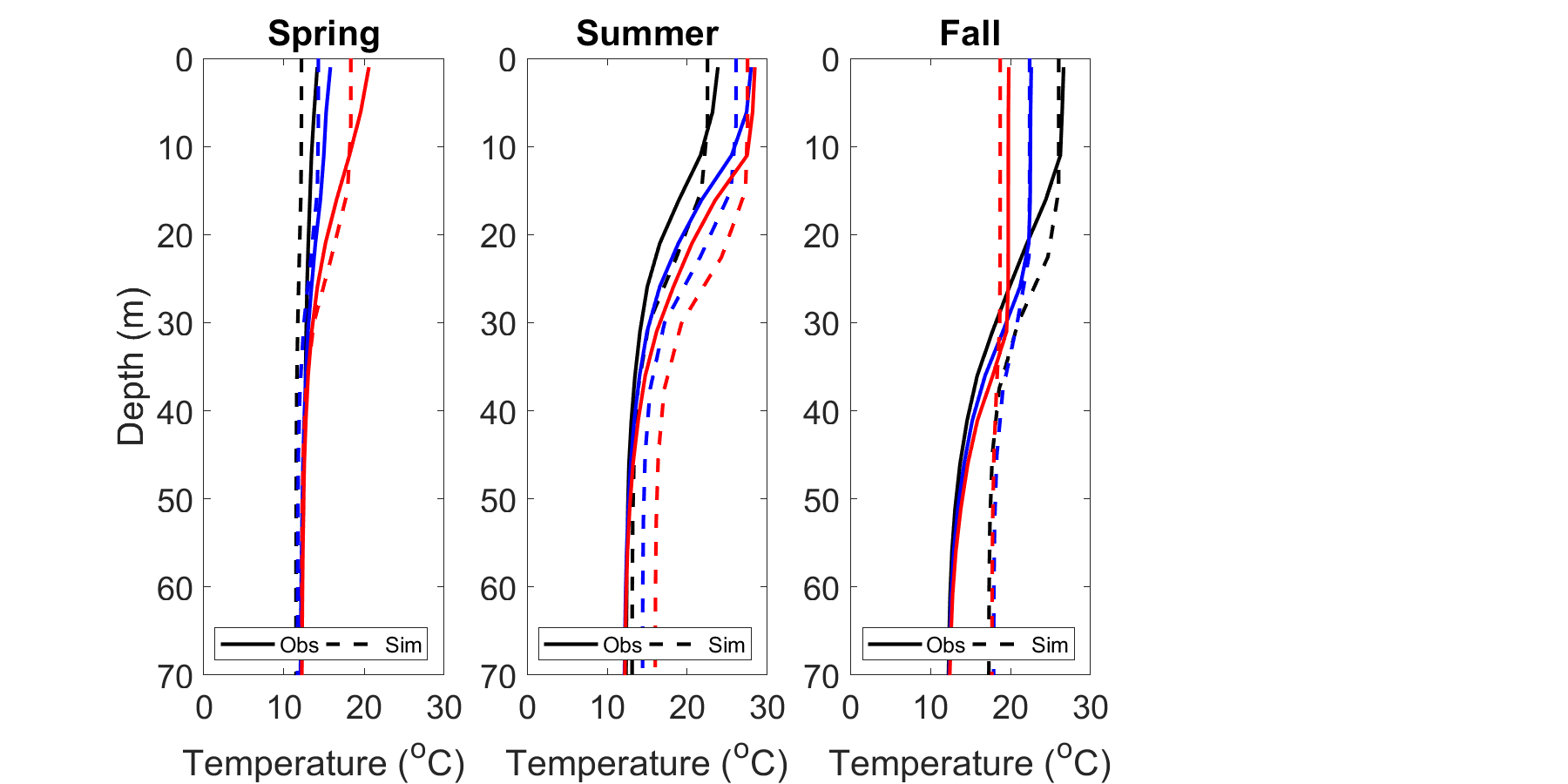 6
MOSART-lake: offline testing results
Daily surface temperature - Lake Mead
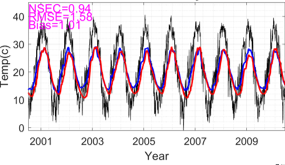 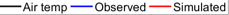 7
MOSART-lake: ongoing & future work
Migrated into the E3SM v2 master branch, currently debugging & testing

Will extend to include all major lakes that are currently isolated from rivers in ELM/CLM 
Incorporate all major lakes into river networks, i.e., advective water/heat fluxes between lakes and rivers
New single geometry dataset for all lakes/reservoirs
Global evaluation
8
MOSART-Carbon
Riverine governing equations identified for POC, DOC and DIC

Still need inputs from land in terms of lateral fluxes of POC, DOC and DIC fluxes from soils into rivers
Global Nutrient Export to Watersheds (NEWS) model provides long-term estimates at the river-basin scale
Will work with the ELM-BGC team for more temporal dynamics
9